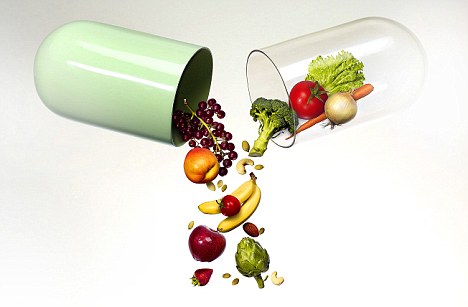 Витамины
Сегодня мы ознакомимся со следующим комплексом витаминов:
А
В6
С
D
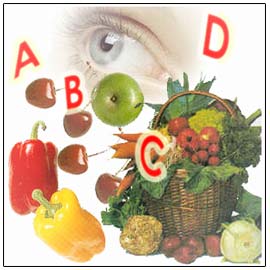 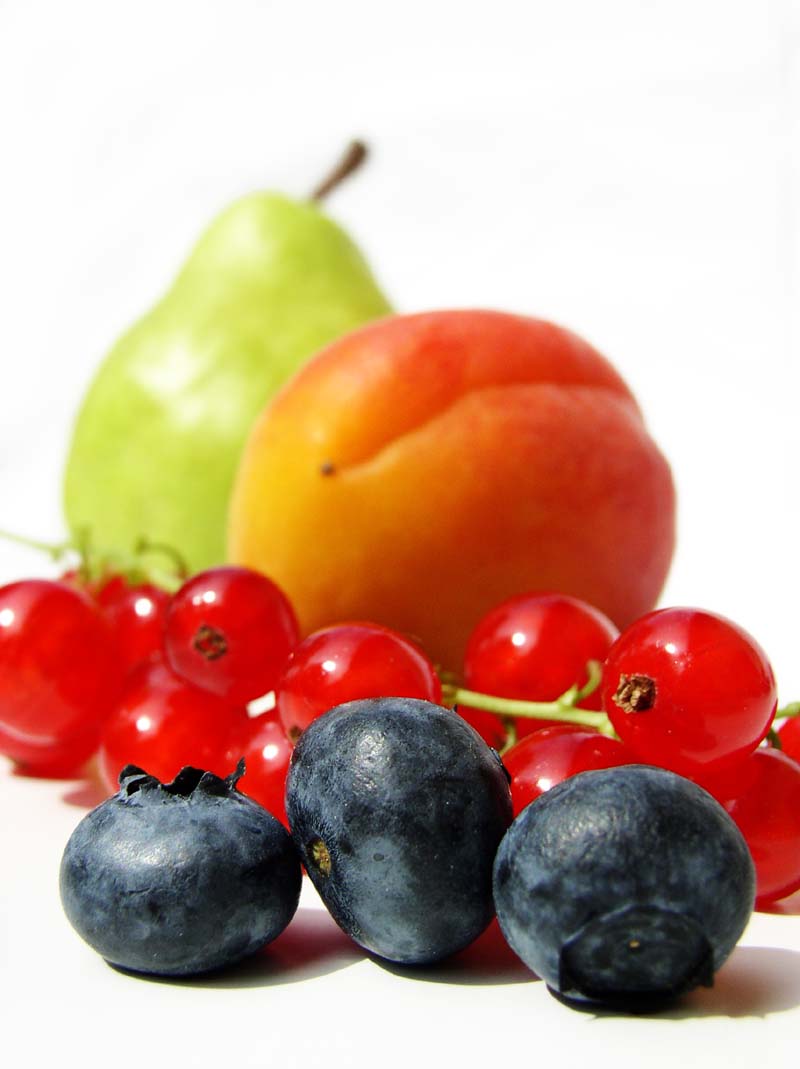 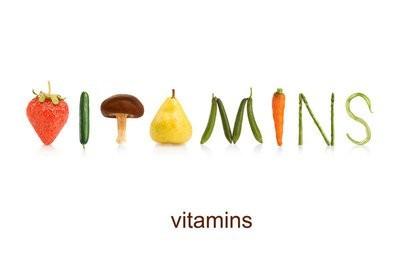 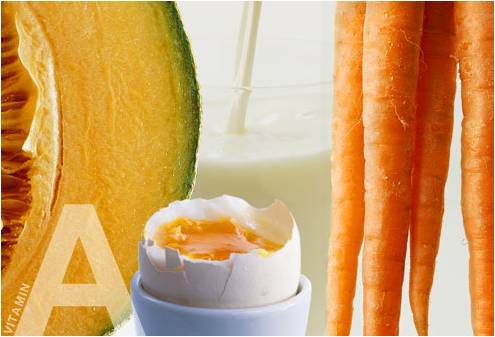 Витамин А
Ретинол- (истинный витамин A)— жирорастворимый витамин, антиоксидант. В чистом виде нестабилен, встречается, как в растительных продуктах, так и в животных источниках. Поэтому производится и используется в формах ретинола ацетата и ретинола пальмитата. Также может быть синтезирован организмом избета-каротина. Необходим для зрения и костей, а также здоровья кожи, волос и работы имунной системы
Витамин А содержится:
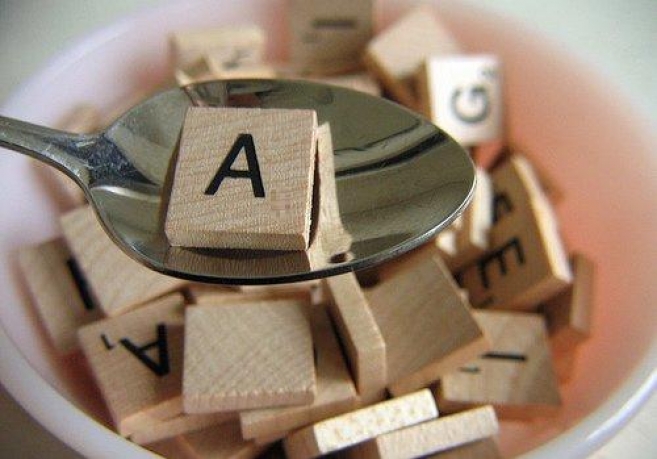 Функции:
Витамин А участвует в окислительно-восстановительных процессах, регуляции синтеза белков, способствует нормальному обмену веществ, функции клеточных и субклеточных мембран, играет важную роль в формировании костей и зубов, а также жировых отложений; необходим для роста новых клеток, замедляет процесс старения.
Витамин А поддерживает ночное зрение путём образования пигмента, называемого родопсин, способного улавливать минимальный свет, что очень важно для ночного зрения. Он также способствует увлажнению глаз, особенно уголков, предохраняя их от пересыхания и последующего травмирования роговицы.
Витамин А необходим для нормального функционирования имунной системы и является неотъемлемой частью процесса борьбы с инфекцией.
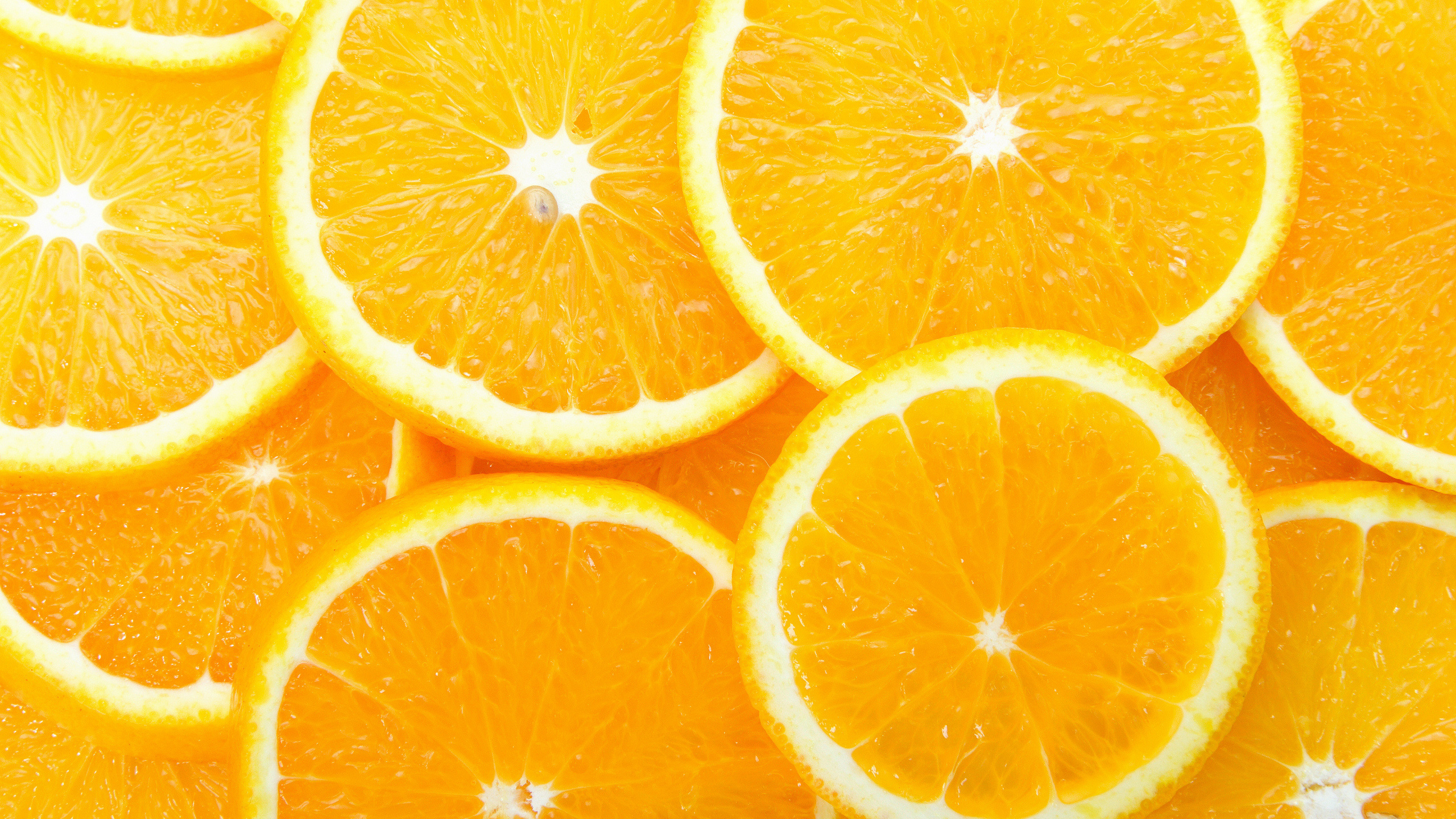 Структурная формула молекулы ретинола
Витамин В6
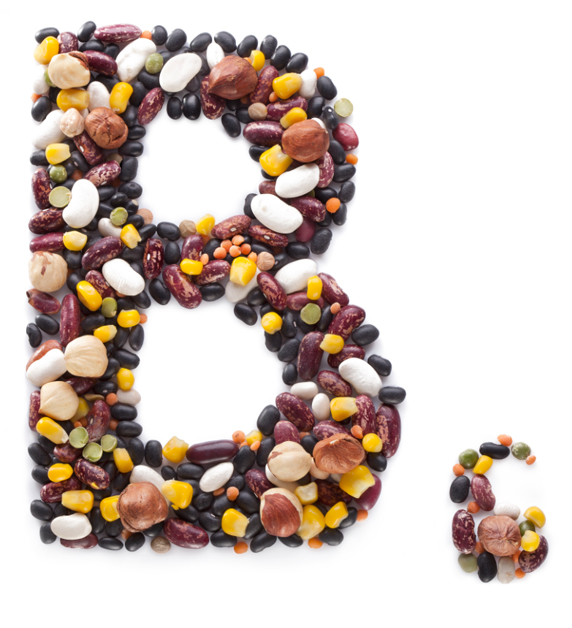 Витамин B6 — общее название трёх веществ: пиридоксина, пиридоксаляя, пиридоксаминаа, а также их фосфатов, среди которых наиболее важен пиридоксальфосфат.
В пище человека встречаются пиридоксин, пиридоксаль и пиридоксамин, а также их фосфаты. В человеческом организме любое из этих веществ превращается в пиридоксальфосфат.
Витамин B6 (пиридоксин, пиридоксаль, пиридоксамин) содержится во многих продуктах. Особенно много его содержится в зерновых ростках, в грецких орехах и фундуке, в шпинате, картофеле, моркови, цветной и белокочанной капусте, помидорах, клубнике, черешне, апельсинах и лимонах. Также он содержится в мясных и молочных продуктах, рыбе, яйцах, крупах и бобовых. Витамин B6 (пиридоксин, пиридоксаль, пиридоксамин) синтезируется в организме кишечной микрофлорой.
Структурная формула
Витамин С
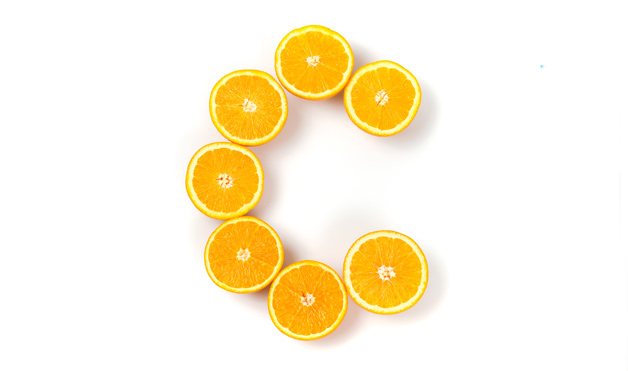 Аскорбииновая кислота  — органическое соединение, родственное глюкозе, является одним из основных питательных веществ в человеческом рационе, которое необходимо для нормального функционирования соединительной и костной ткани. Выполняет биологические функции восстановителя и кофермента некоторых метаболических процессов, является антиоксидантом. Биологически активен только один из изомеров — L-аскорбиновая кислота, который называют витамином C.
В природе аскорбиновая кислота содержится во фруктах, ягодах и овощах (в особенности в плодах шиповника, чёрной смородины, в болгарском перце и яблоках)
Применение:
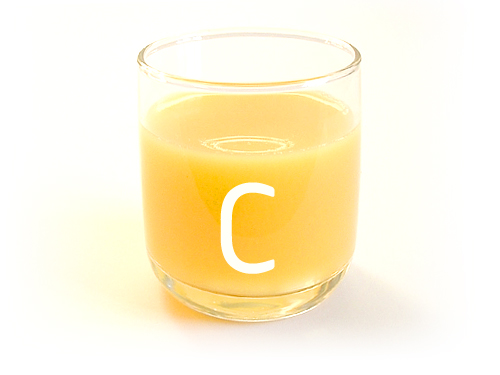 Фармакология
Применяется как общеукрепляющее и стимулирующее иммунную систему средство при различных болезнях (простудные, онкологические и т. д.), а также профилактически при недостаточном поступлении с пищей, например, в зимне-весенний период.
Аскорбиновая кислота вводится также при отравлении угарным газом, метгемоглобинобразователями в больших дозах — до 0,25 мл/кг 5 % раствора в сутки. Препарат является мощным антиоксидантом, нормализует окислительно-восстановительные процессы.
Пищевая промышленность
Аскорбиновая кислота и ее натриевая (аскорбат натрия), кальциевая и калийная соли применяются в пищевой промышленности в качестве антиоксидантов Е300 — E305, предотвращающего окисление продукта.
Структурная формула
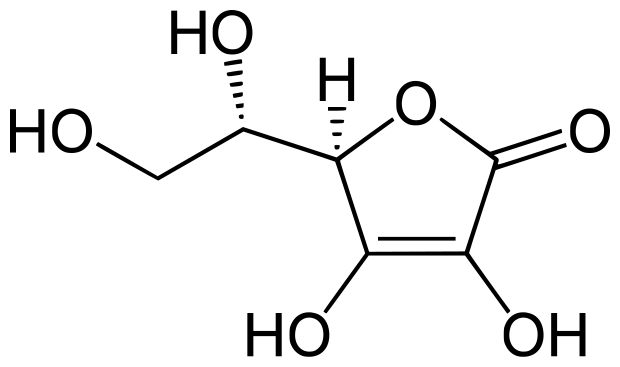 Витамин D
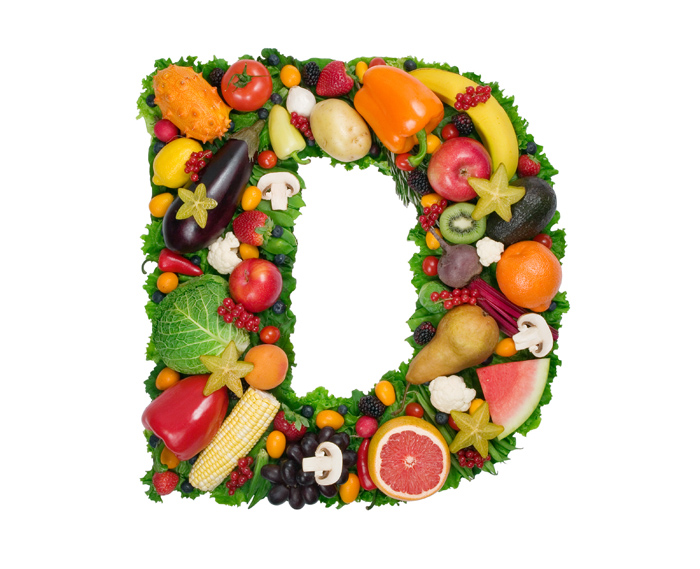 Витамин D — группа биологически активных веществ (в том числе эргокальциферол и холекальциферол). Витамины группы D являются незаменимой частью пищевого рациона человека. Суточная потребность: 10-25 мкг.
Растворим в жирах. Состоит из феролов, приобретающих активность при ультрафиолетовом облучении. В организме этот процесс осуществляется в коже. Дефицит витамина D — явление очень распространенное, и может вызвать проблемы роста клеток органов, наибольшим из которых является кожа. Учёные также занимаются поисками доказательства того, что долговременный дефицит витамина D приводит к заболеванию раком.
Витамин D содержится:
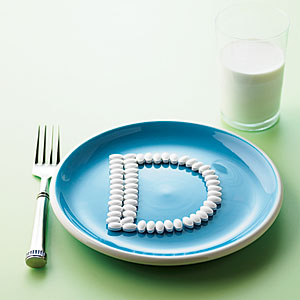 Функции:
Витамин D регулирует усвоение минералов кальция и фосфора, уровень содержания их в крови и поступление их в костную ткань и зубы. Вместе с витамином A и кальцием или фосфором защищает организм от простуды, диабета, глазных и кожных заболеваний. Он также способствует предотвращению зубного кариеса и патологий дёсен, помогает бороться с остеопорозом и ускоряет заживление переломо
Структурная формула
Общая характеристика:
Спасибо за внимание!